GIDEON
JUDGES 6-8
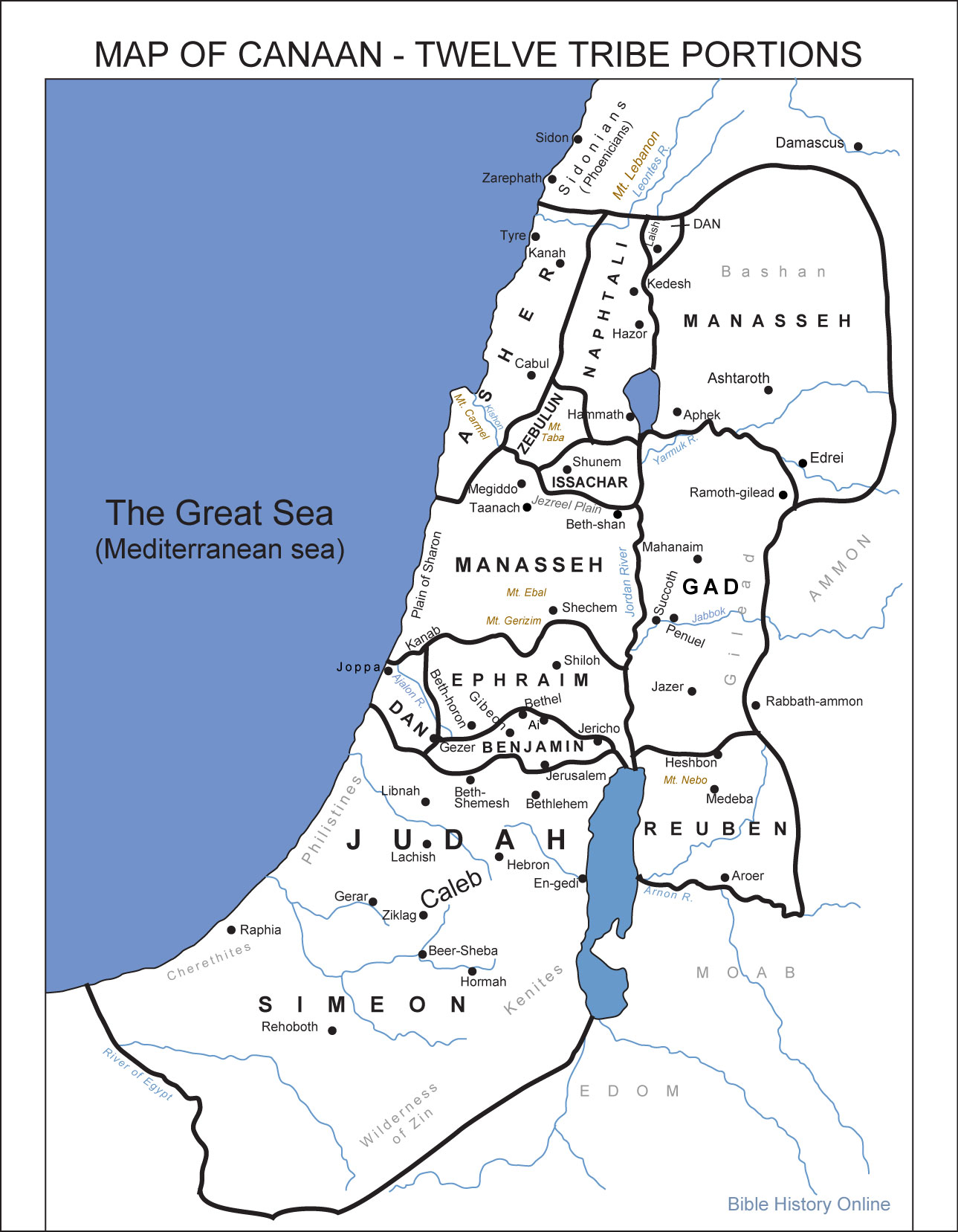 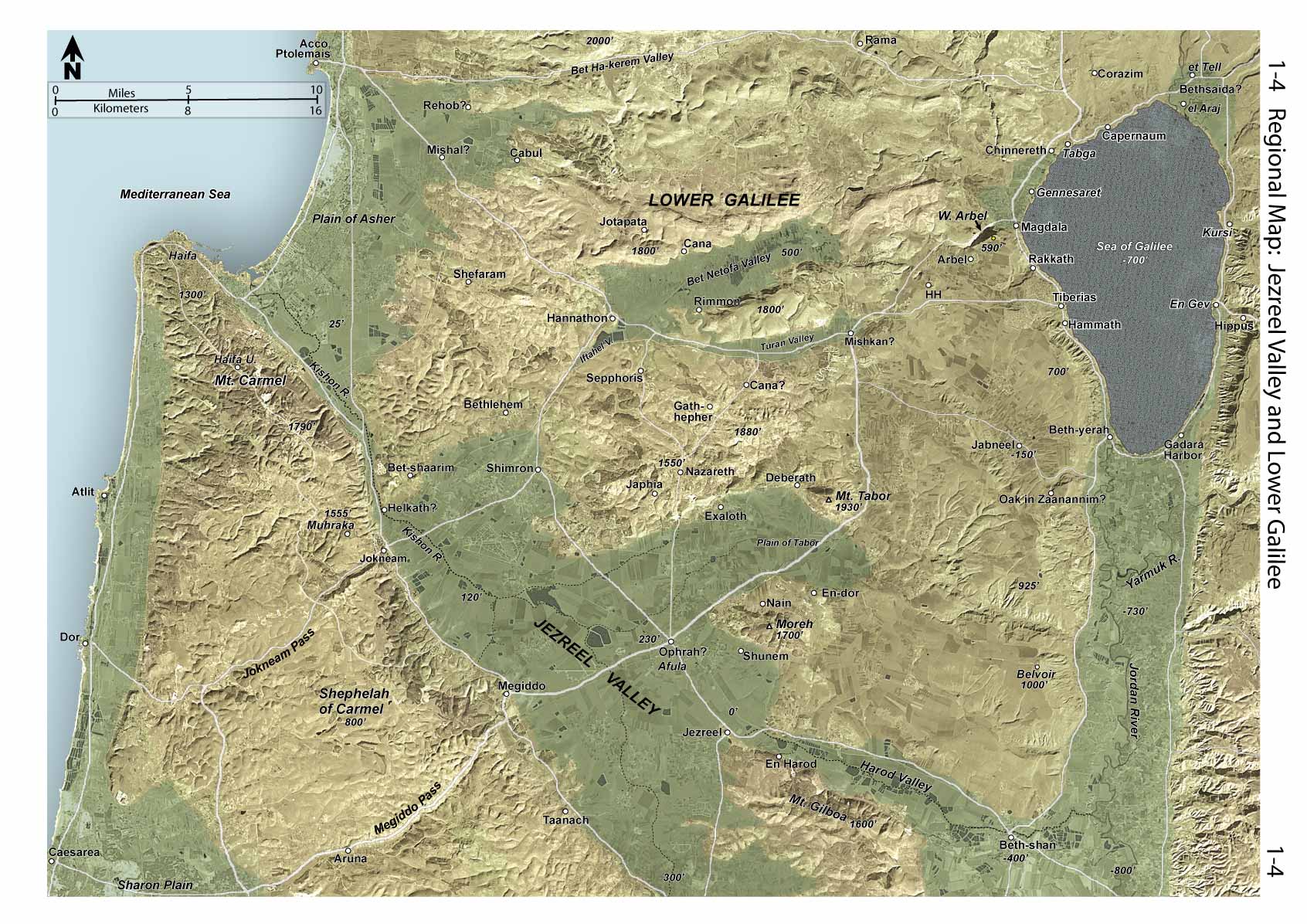 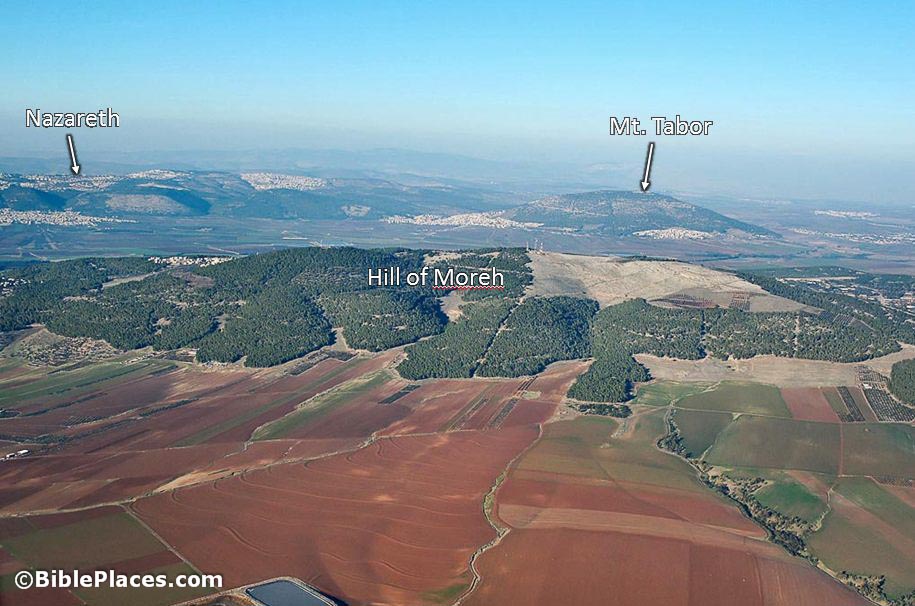 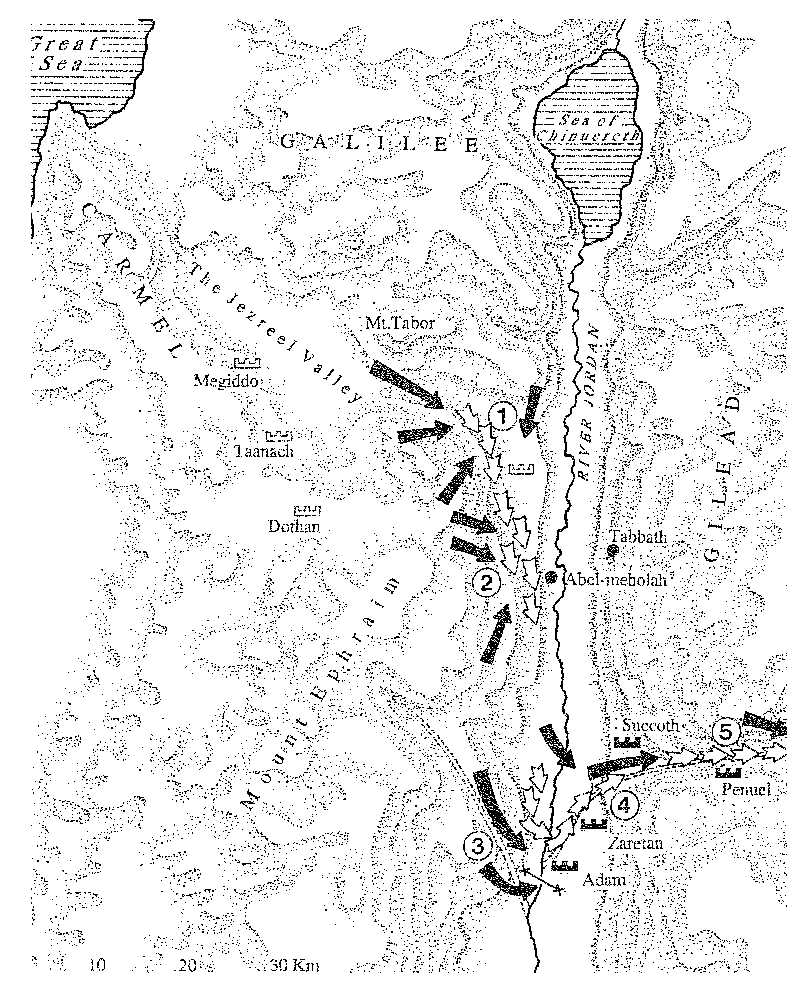 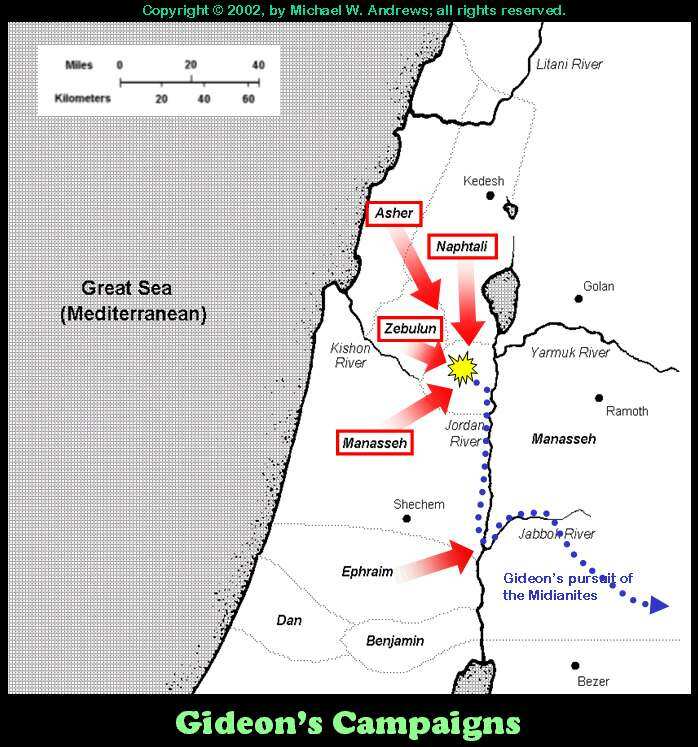